CONOSCERE LA CERTIFICAZIONE TRINITY
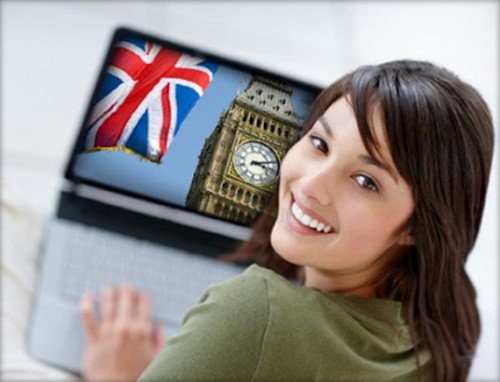 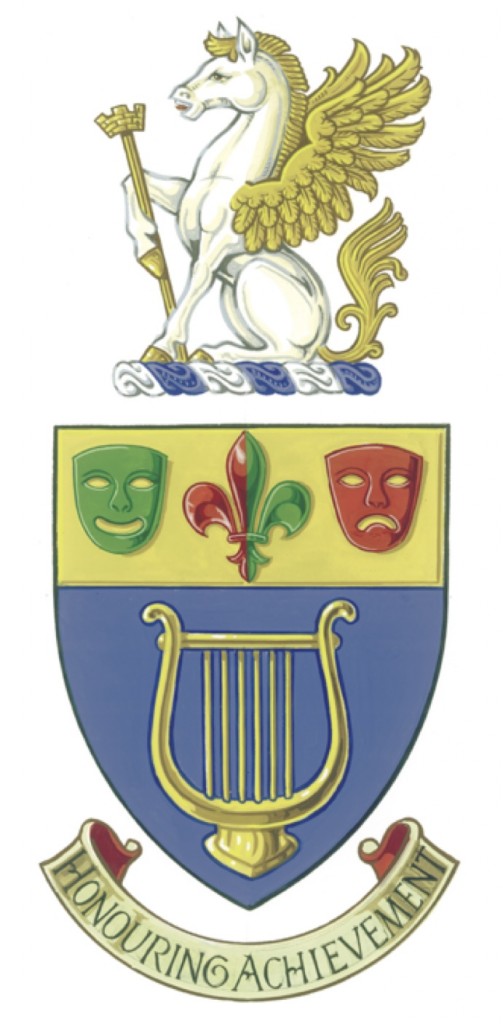 Che cos’è una certificazione linguistica?

È un documento ufficiale rilasciato da un Ente Certificatore, attestante il livello raggiunto in determinate abilità in base al Quadro Comune Europeo di Riferimento per le lingue (QCER), che descrive cosa una persona “sa fare” con la competenza acquisita nella lingua straniera.
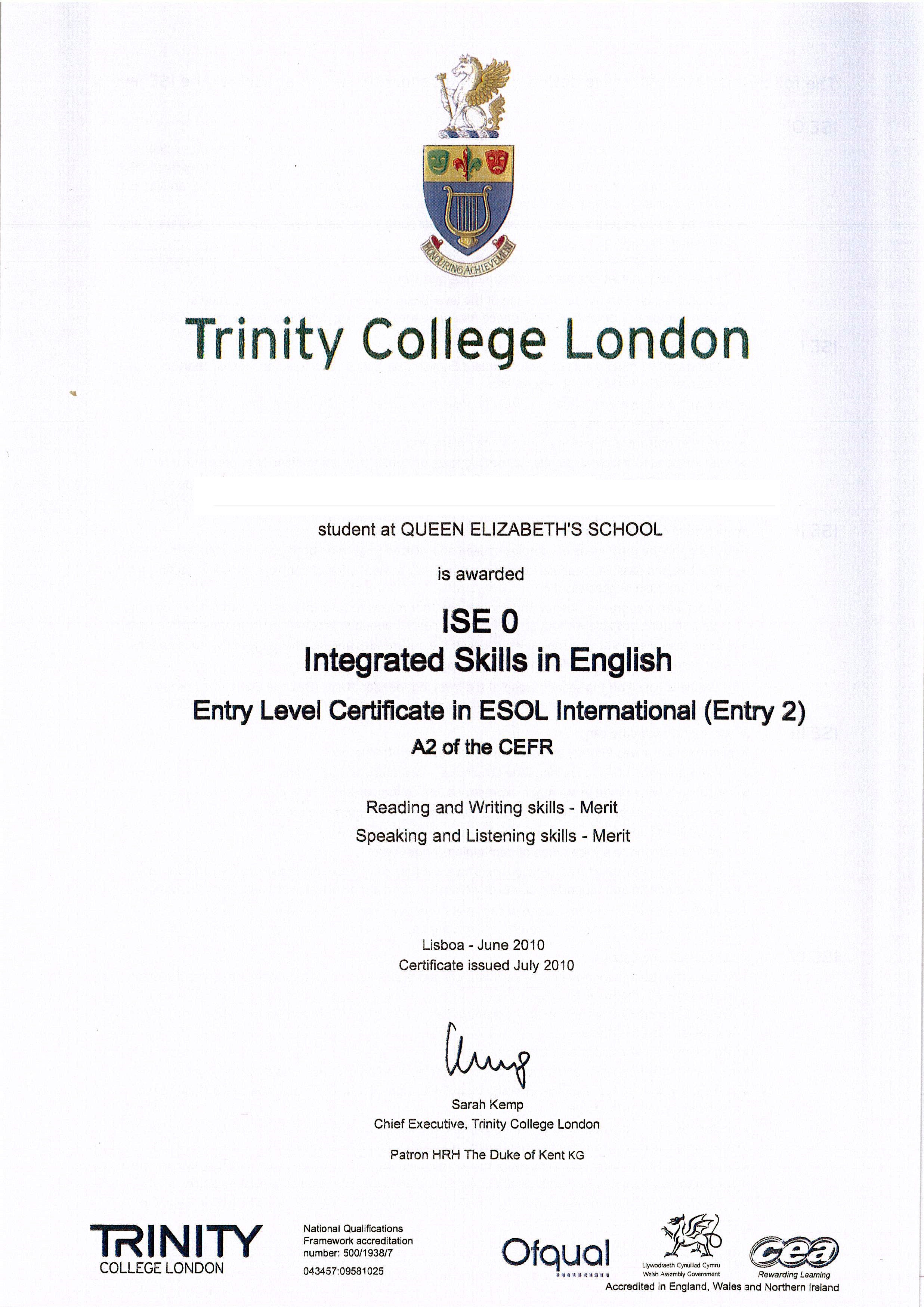 Può essere usata:

Come credito formativo all’esame di Stato

In ambito universitario gli esami di abilità integrate Trinity ISE sono riconosciuti da corsi di laurea e dipartimenti universitari in Italia e da numerose università ed istituzioni nel Regno Unito e in altri paesi.

In ambito professionale valorizza il curriculum vitae essendo un documento sempre più conosciuto e apprezzato dal mondo del lavoro 

Le certificazioni rilasciate da Trinity College London 
   non hanno una scadenza formale
In ambito didattico
 stimola la motivazione dello studente, perché comprende il proprio livello di competenze ed abilità e lo stimola a raggiungere obiettivi sempre più elevati.

Preparare un esame Trinity vuol dire imparare a usare la lingua scritta e parlata nel mondo reale per continuare il  proprio percorso di studi in Italia o all’estero o per entrare nel mondo del lavoro.
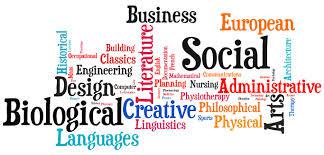 GRADED EXAMINATIONS IN SPOKEN ENGLISH GESE
Gli esami GESE valutano le abilità di produzione orale ed ascolto (Speaking & Listening). 
Gli esami dal Grade 1 al Grade 3 (Initial stage) si rivolgono a persone con abilità linguistiche di base in inglese  che si collocano tra il livello pre-A1 ed il livello  A2.1 del QCER e mirano a incoraggiare e far acquisire sicurezza nella comunicazione in lingua inglese.

STRUTTURA  DELL’ESAME GESE GRADE 1-3

L’esame ha una durata che varia dai 5 ai 7 minuti. 
Comprende:
- saluti iniziali
- conversazione
- termine della conversazione e saluti finali
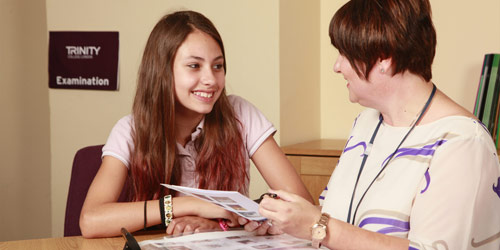 Gli esami dal Grade 4 al Grade 6 (Elementary stage) si rivolgono a persone con abilità linguistiche che si collocano tra il livello A2 ed il livello  B1 del QCER e mirano a incoraggiare e far acquisire sicurezza nella comunicazione in lingua inglese.

STRUTTURA DELL’ESAME GESE GRADE 4-6
L'esame ha una durata di 10 minuti 
Comprende:
- saluti iniziali
- discussione di un argomento topic preparato dal candidato
- scambio di idee e opinioni su due aree di conversazione subject areas scelte     dall'esaminatore
- termine della conversazione e saluti finali
Gli esami dal Grade 7 al Grade 9 (Intermediate stage) si rivolgono a persone con abilità linguistiche che si collocano al livello B2 del QCER e mirano ad incoraggiare il candidato a prendere attivamente parte a una conversazione ed a mantenerla e svilupparla.

STRUTTURA DELL’ESAME GESE GRADE 7-9
L'esame ha una durata di 15 minuti 
Comprende:
- saluti iniziali
- discussione di un argomento topic preparato dal candidato
- interactive task; interazione spontanea e collaborativa tra candidato ed esaminatore
- scambio di idee e opinioni su due aree di conversazione subject areas scelte dall'esaminatore
- termine della conversazione e saluti finali.
Gli esami dal Grade 10 al Grade 12 ( Advanced stage) si rivolgono a persone con abilità linguistiche che si collocano tra il livello C1 ed il livello C2 del QCER. A questo livello, si prevede che il candidato sia in grado di comprendere pienamente quanto detto dall'esaminatore e di dimostrare un uso corretto di un'ampia varietà di linguaggio complesso. Il candidato deve sapersi esprimere in modo spontaneo e scorrevole e saper mantenere e sviluppare la discussione in modo indipendente.

STRUTTURA DELL’ESAME GESE GRADE 10-12
L'esame ha una durata di 25 minuti 
Comprende:
- saluti iniziali
- presentazione formale di un argomento topic presentation preparato dal candidato
- discussione ed approfondimenti della presentazione topic discussion avviata dall'esaminatore
- interactive task; interazione spontanea e collaborativa tra candidato ed esaminatore
- listening task; ascolto di 3 brani letti dall’esaminatore con 2 diversi task di comprensione
- scambio di idee e opinioni su due aree di conversazione subject areas scelte dall'esaminatore
- termine della conversazione e saluti finali
Listening task: ascolto di 3 brani letti dall’esaminatore con 2 diverse task di comprensione
Topic presentation: presentazione formale di un argomento scelto dal candidato
Topic discussion: discussione di un argomento scelto dal candidato
Interactive task: interazione spontanea e collaborativa tra candidato ed esaminatore
Conversation: scambio di idee e opinioni su due aree di conversazione scelte dall'esaminatore
Gli esami valutano l'uso integrato di reading, writing, speaking e listening
Certificazione riconosciuta da università, aziende ed istituzioni governative in Italia e nel mondo
Possibilità di sostenere i moduli Speaking & Listening e Reading & Writing anche in momenti separati
Risultati distinti per ciascuna abilità
Cinque livelli graduati da A2 a C2 del Quadro Comune di Riferimento Europeo
Sviluppo di competenze trasversali essenziali nel XXI secolo

Un esame per il XXI secolo
I task dell’esame ISE riflettono le attività comunicative tipiche della vita reale nella società di oggi: scrivere in risposta a una domanda o saper sintetizzare idee tratte da fonti differenti per rielaborarle in un testo di propria produzione ed interagire in modo efficace.
L’esame si rivolge a tutte le persone in cerca di certificazioni flessibili che le aiutino a sviluppare competenze fondamentali nella società attuale per l’università e il mondo del lavoro.
INTEGRATED SKILLS IN ENGLISH 
ISE
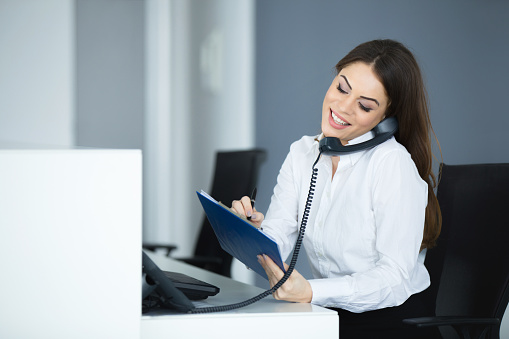 STRUTTURA DEGLI ESAMI ISE
Nei livelli da ISE Foundation (A2) ad ISE III (C1), l’esame è composto da due moduli, Reading & Writing e Speaking & Listening, che possono anche essere sostenuti insieme o separatamente nell’ordine che si desidera. Dopo l'esame, i candidati ricevono dei certificati modulari con risultati separati per le abilità di reading, writing, speaking e listening. Viene rilasciato inoltre un report diagnostico per ciascuna delle 4 abilità che evidenzia punti di forza e aree di miglioramento.
Quando entrambi i moduli dello stesso livello sono stati superati viene rilasciata la certificazione Trinity Integrated Skills in English (ISE).
L'esame di certificazione ISE IV (livello corrispondente del Quadro Comune Europeo di Riferimento C2) è costituito da tre componenti:
Portfolio
Controlled Written exam
Interview
PORTFOLIO
Gli studenti devono completare i task del Portfolio previsti dalla lista ufficiale Trinity. È consigliabile prevedere un tempo di circa 6-12 settimane per la preparazione. Ogni anno viene pubblicata una nuova lista di task 
CONTROLLED WRITTEN EXAM
1 reading into writing task - sintesi di un testo (350 parole)
1 reading into writing task – trasformazione di un testo(300 parole)
1 writing task – prova di scrittura critica e analitica (250 parole)
INTERVIEW
La struttura dell'interview (speaking e listening) è costituita da 3 speaking task e da 1 listening task
topic presentation preparato dal candidato
discussione ed approfondimenti della presentazione ,topic discussion,avviata dall'esaminatore
interactive task ,interazione spontanea e collaborativa tra candidato ed esaminatore
listening task ,ascolto di 3 brani letti dall’esaminatore con 2 diversi task di comprensione
scambio di idee e opinioni su un’area di conversazione,subject areas,scelta dall’esaminatore
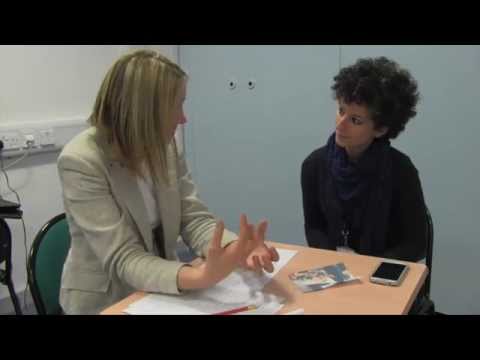 Modulo Reading & Writing 
Task 1- Long reading: 15 domande relative a un testo lungo;
Task 2 - Multi-text reading: 15 domande relative a un numero variabile di testi brevi sullo stesso argomento a seconda del livello;
Task 3 - Reading into writing produzione di un testo di lunghezza variabile a seconda del livello partendo dalle informazioni contenute nel multi-text reading task;
Task 4 - Extended Writing produzione di un testo scritto di lunghezza e genere variabili a seconda del livello.
Modulo Speaking & Listening
Topic task: discussione di un argomento scelto dal candidato;
Collaborative task: interazione spontanea e collaborativa tra candidato ed esaminatore;
Conversation: scambio di idee e opinioni su un’area di conversazione scelta dall’esaminatore;
Independent Listening ascolto di 1 o 2 brani registrati (a secondo del livello) con diversi task di comprensione.
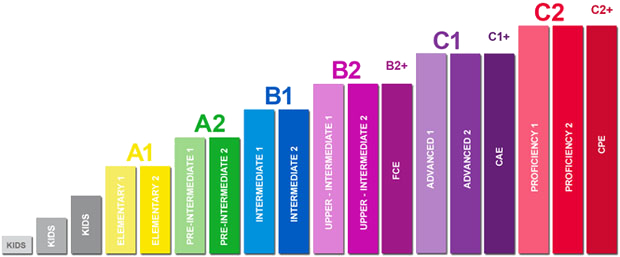 SPOKEN ENGLISH FOR
 WORK
Esame orale che valuta le abilità di produzione orale e di ascolto (Speaking e Listening) in un ambito professionale a scelta del candidato
Task linguistici che rispecchiano situazioni lavorative reali, come sostenere una telefonata di lavoro in inglese
Esperienza utile in vista di un colloquio di lavoro in inglese
Disponibile in quattro livelli (da B1 a C1 del Quadro Comune Europeo di Riferimento)
Adatto per candidati a partire dall’età di 16 anni
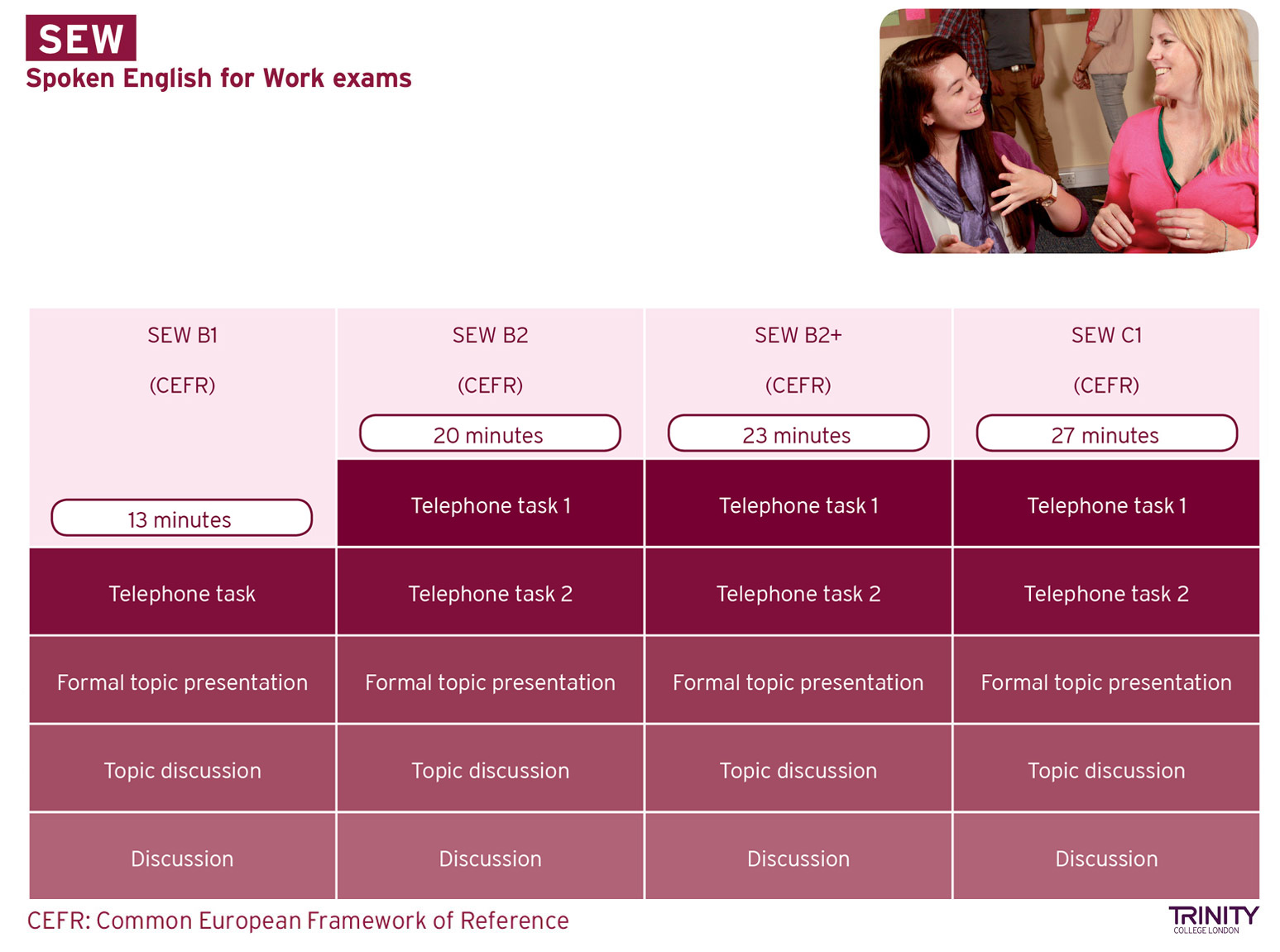 TRINITY STARS

Trinity Stars Award è stato ideato per incoraggiare l’apprendimento della lingua inglese da parte di alunni d’età compresa tra i 3 e i 12 anni
I bambini, guidati dal proprio insegnante, preparano brevi dialoghi, canzoni, filastrocche o racconti in lingua inglese e li presentano come gruppo a un esperto Trinity
Trinity Stars non è un esame e non prevede promozioni o bocciature.
 I docenti che hanno preparato i bambini avranno l’opportunità di partecipare ad un incontro di feedback con l’esperto Trinity in cui potranno scambiare buone pratiche e spunti didattici utili;
Dopo alcune settimane la scuola riceve un attestato per ogni bambino che ha partecipato a Trinity Stars con il proprio nome e quello del gruppo.
Anche gli insegnanti ricevono un attestato per aver preso parte all’incontro di feedback con l’esperto Trinity Stars
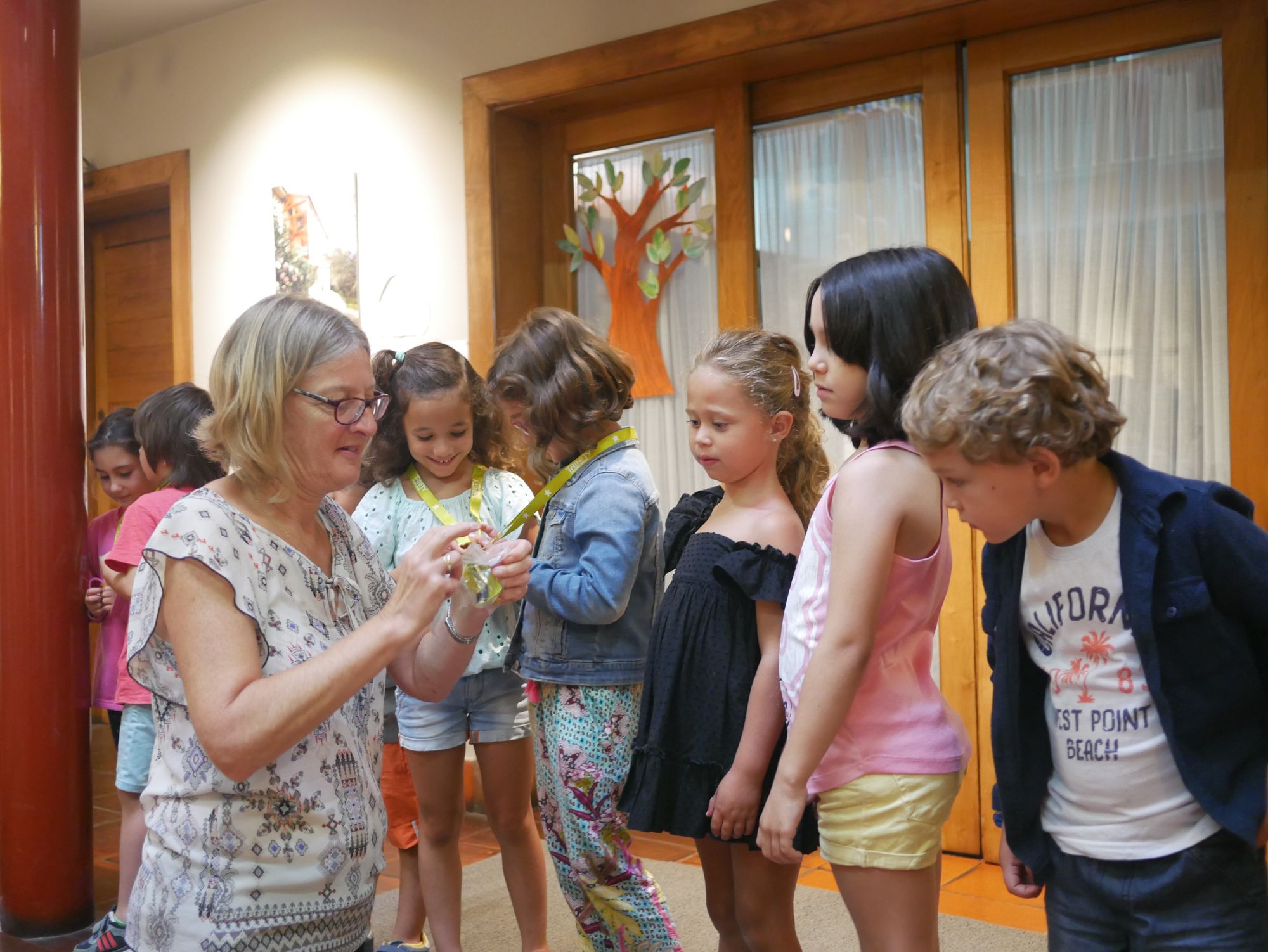 L’Istituto Comprensivo Rovigo 4 è centro registrato Trinity College London.
Propone ai propri allievi corsi di potenziamento della lingua inglese orale con la possibilità di sostenere esami di certificazione del Trinity College London. 
I corsi offerti dal nostro Istituto si svolgono in orario pomeridiano e sono rivolti agli alunni delle classi 4^ e 5^ della scuola primaria e delle classi 2^ e 3^ della scuola secondaria di I grado,con lo scopo di aiutare gli allievi a progredire e a sviluppare i loro talenti e capacità individuali.
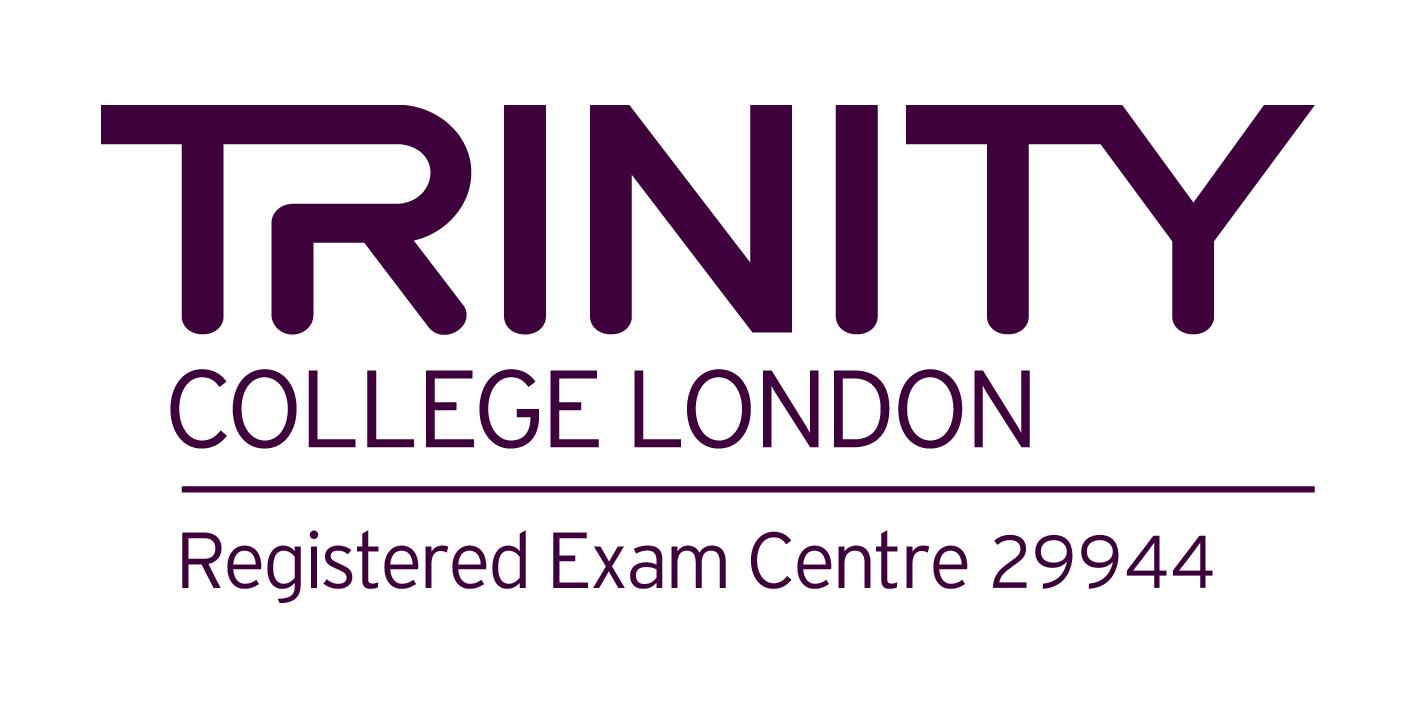 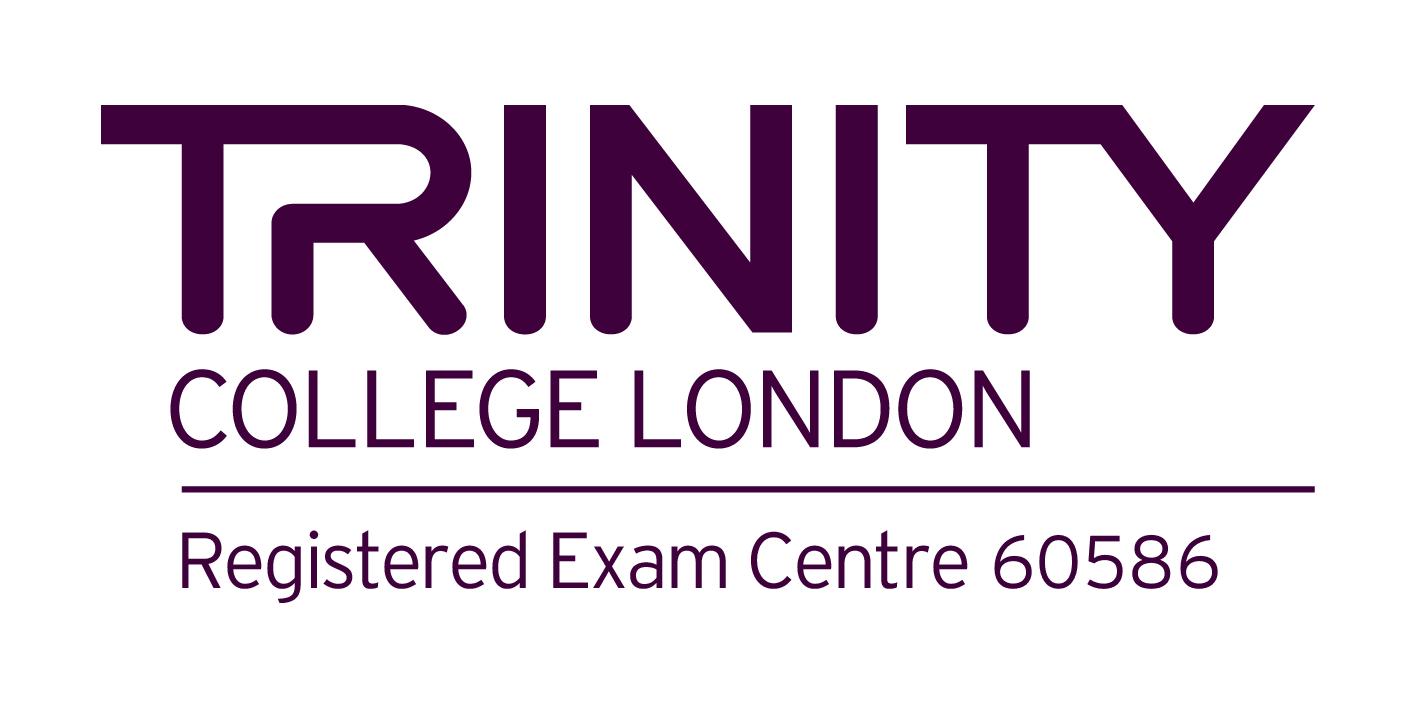 ISCRIZIONI

Modulo adesione progetto

Modulo adesione minori

Modulo adesione adulti
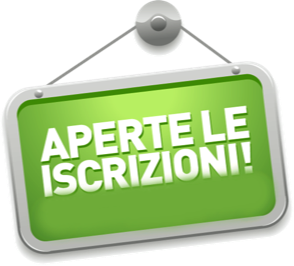 TARIFFE 2016 - 2017
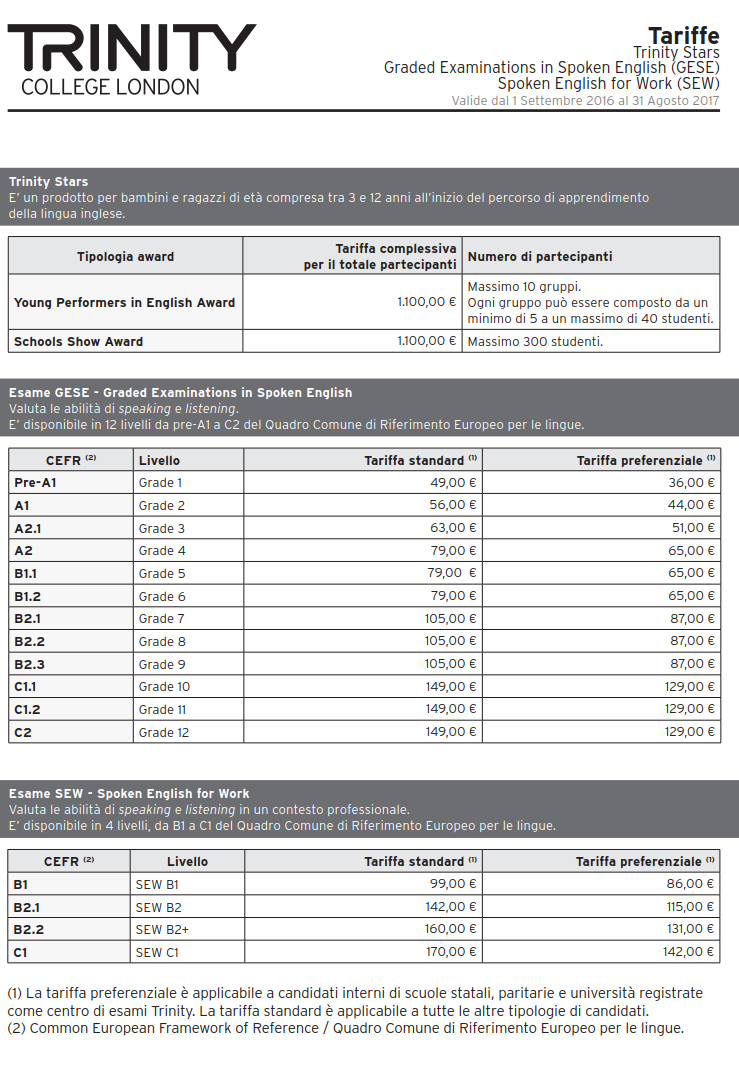 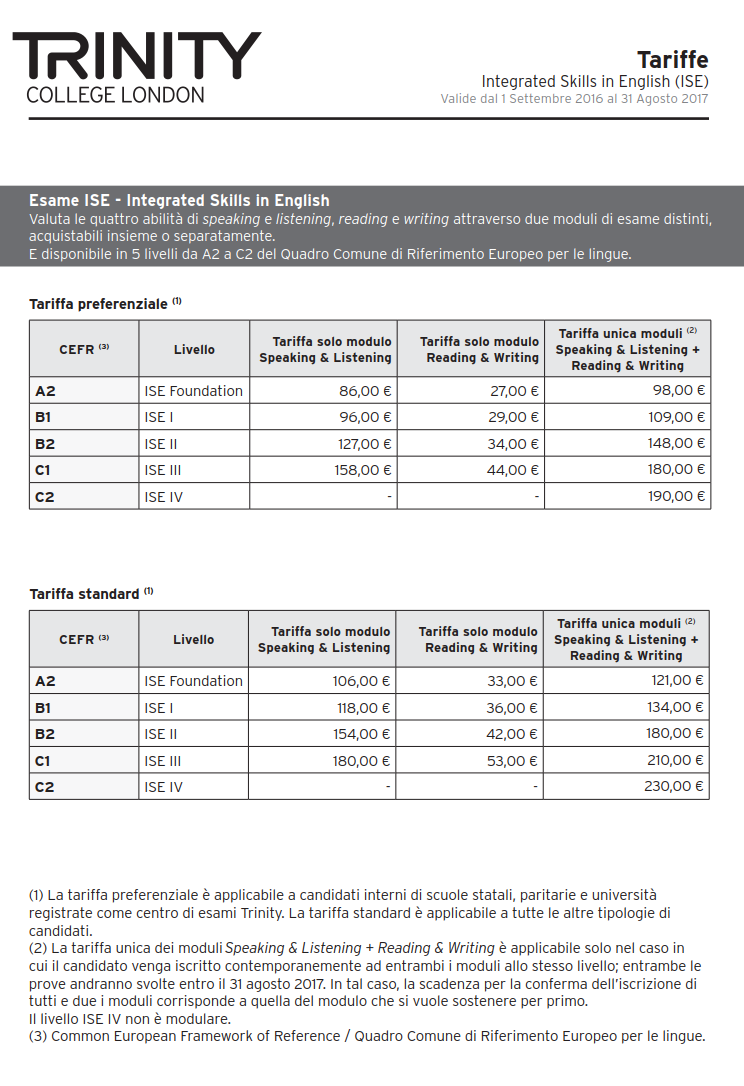 SUPPORTO DOCENTI
EVENTI E WORKSHOPS
Ogni anno il team italiano di supporto organizza eventi culturali,seminari e teacher training workshops I nostri workshop sono di natura pratica e forniscono agli insegnanti opportunità di formazione ed occasioni per scambiare idee e buone pratiche con altri docenti.
Inoltre partecipa ad eventi specialistici e a fiere di settore sull'insegnamento della lingua inglese a livello locale, nazionale e internazionale.
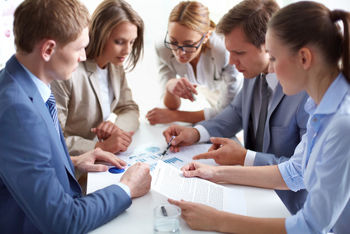 SUPPORTO  ONLINE
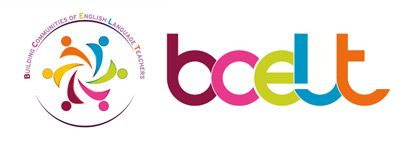 Visitando questo sito e il sito internazionale di Trinity College London, gli insegnanti possono avere accesso ad una vasta gamma di risorse che comprendono Syllabus/libretti informativi sugli esami, schemi di lezione, video degli esami, FAQ, novità, contatti e molto altro.
La piattaforma di apprendimento a distanza Building Communities of English Language Teachers offre risorse per l’insegnamento e opportunità per dialogare con colleghi ed e-tutor tramite Forum, Blog, Webinar, Journey, Skype-chat e molto altro.
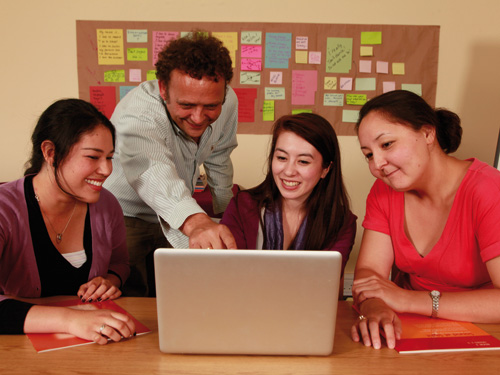 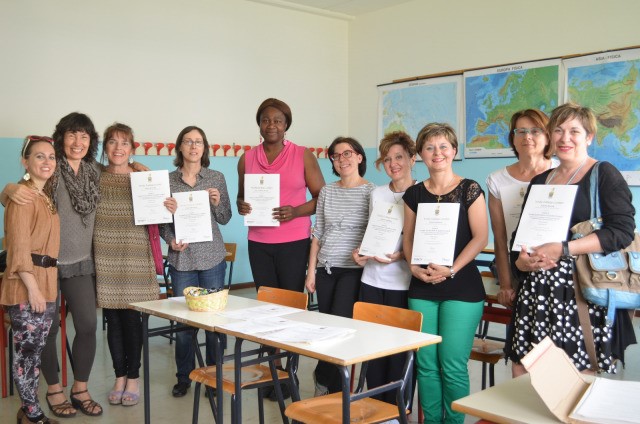 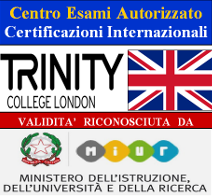